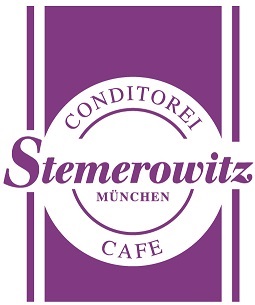 Konditorei  -  Café  -  Catering


Unsere Auswahl wird von Hand und mit Liebe zum Detail kreiert, 
von Menschen mit Begeisterung und Spaß am Handwerk. 

Wir freuen uns über eine Kontaktaufnahme!

Telefon:	               089 / 129 71 69
Fax: 		089 / 129 73 71 
E-Mail:     	stemerowitzgmbh@web.de 
Info:		www.stemerowitz.de
		www.stemerowitz.de/catering
 

Herzliche Grüße,
               Familie Stemerowitz  


Irrtümer und Änderungen vorbehalten.
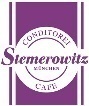 Für Eure Veranstaltung seid Ihr noch auf der Suche nach einem süßen und/oder salzigem Catering ?
Vom reichhaltigen Frühstück mit frisch belegten Semmeln und Bircher Müsli, über ein leckeres Mittagessen mit hausgemachten Suppen bis hin zu einer Kaffeepause mit handgefertigten Kuchen – wir haben eine Variation von Produkten, welche wir individuell an Eure Wünsche anpassen. Gerne übernehmen wir die Zusammenstellung der Produkte – mit Fleisch und Fisch, vegetarisch oder vegan sowie auf Wunsch 
gluten– und lactosefrei.
Auf den folgenden Seiten geben wir Euch einen Überblick über unsere Produkte:
                                                                                                                                    Seite
1. Belegte Semmeln, Brote u.a.                                                                                   3
2. Belegtes Laugengebäck                                                                                            5
3. Herzhaftes Gebäck                                                                                                    6
4. Spieße                                                                                                                          6
5. Weiteres Herzhaftes, Suppe und Salate                                                                7
6. Klein aber oho – unsere Produkte auf die Hand                                                  9
7. Vegan – hier nochmal alle Produkte zusammengefasst                                  10
8. Müsli, Joghurt und Obst	                                                                                        11
9. Plundergebäck                                                                                                         12
10. Kuchen                                                                                                                    13
11. Sahnetorten                                                                                                           15
12. Cremetorten                                                                                                          17
13. Schnitten                                                                                                                18
14. Dauergebäck                                                                                                         19
15. Getränke                                                                                                                20
16. Neuheiten                                                                                                              21
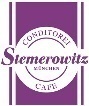 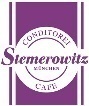 Belegte Semmeln, Brote u.a.
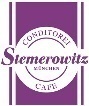 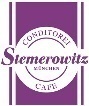 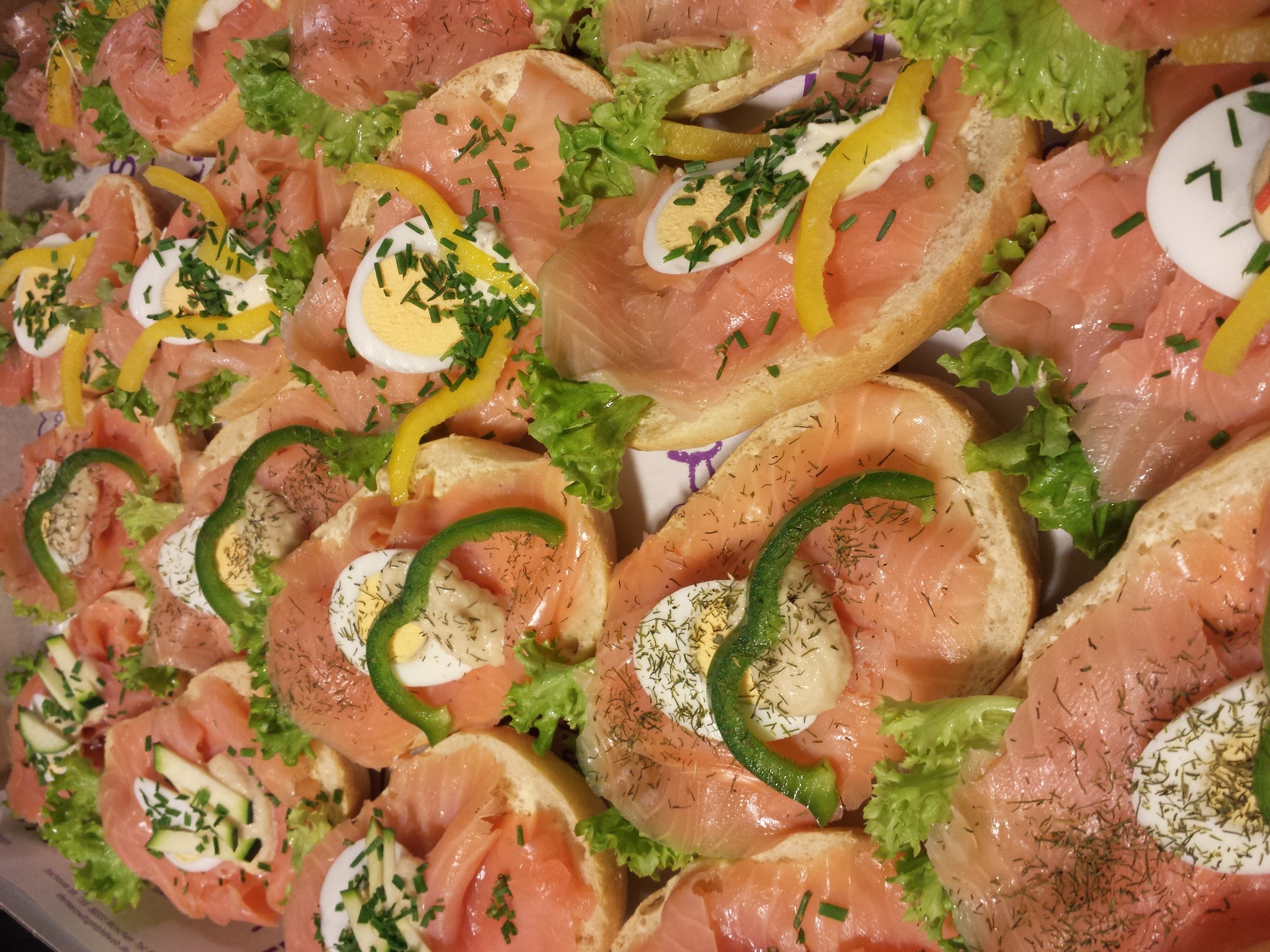 Belegte halbe Semmeln mit Lachs
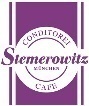 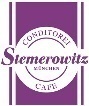 Belegtes Laugengebäck
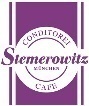 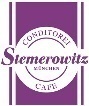 Herzhaftes Gebäck
Spieße
auch als Mini
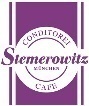 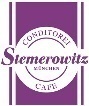 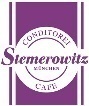 Weiteres Herzhaftes, Suppe und Salate
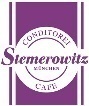 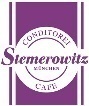 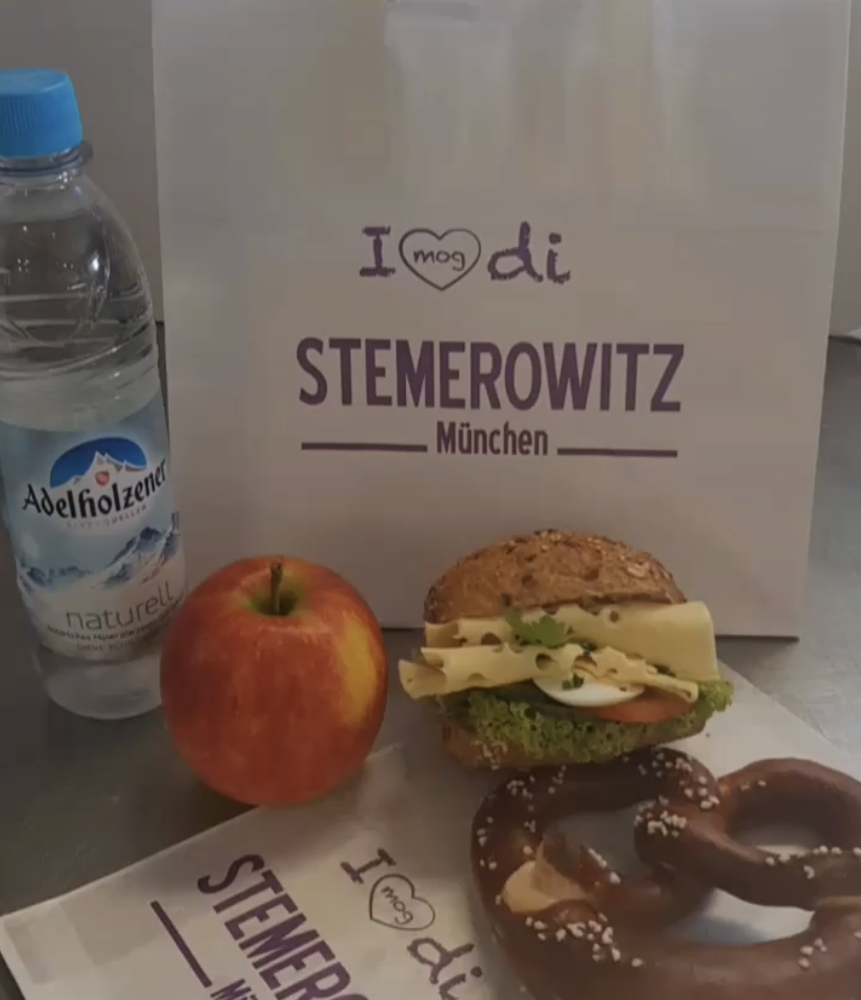 Frühstückstüte zum Mitnehmen
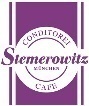 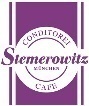 Klein aber oho – unsere Produkte auf die Hand
herzhaft
süß
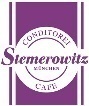 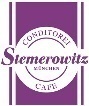 Vegan – hier nochmal alle Produkte zusammengefasst
herzhaft
süß
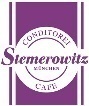 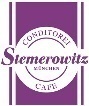 Müsli, Joghurt und Obst
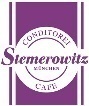 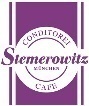 Plundergebäck
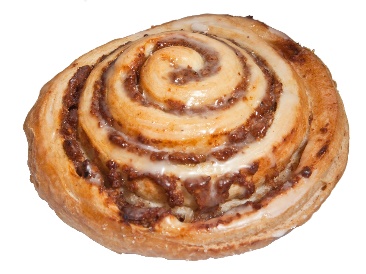 Nussschnecke
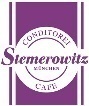 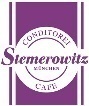 Kuchen
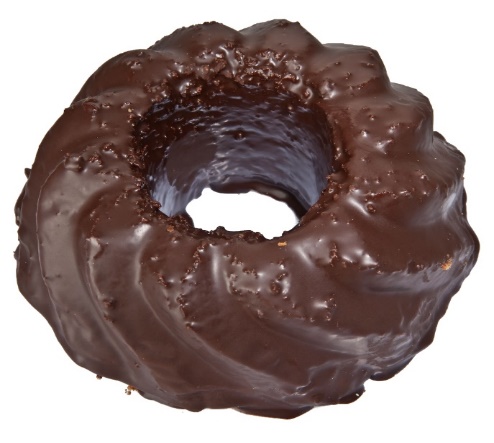 Marmorkuchen
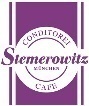 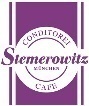 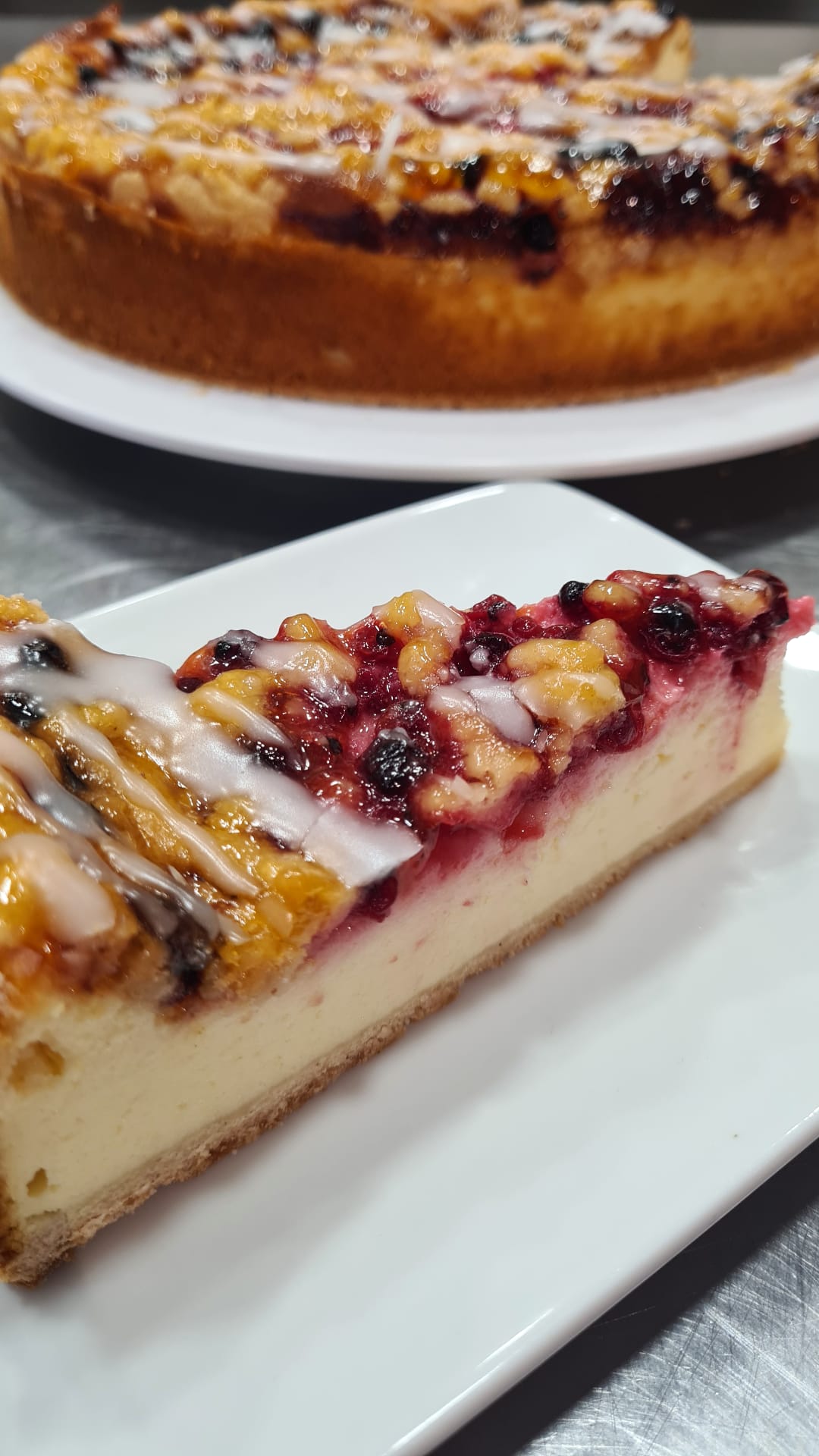 Käse-Johannisbeer-Kuchen
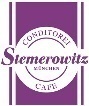 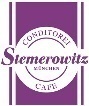 Sahnetorten
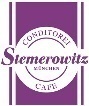 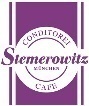 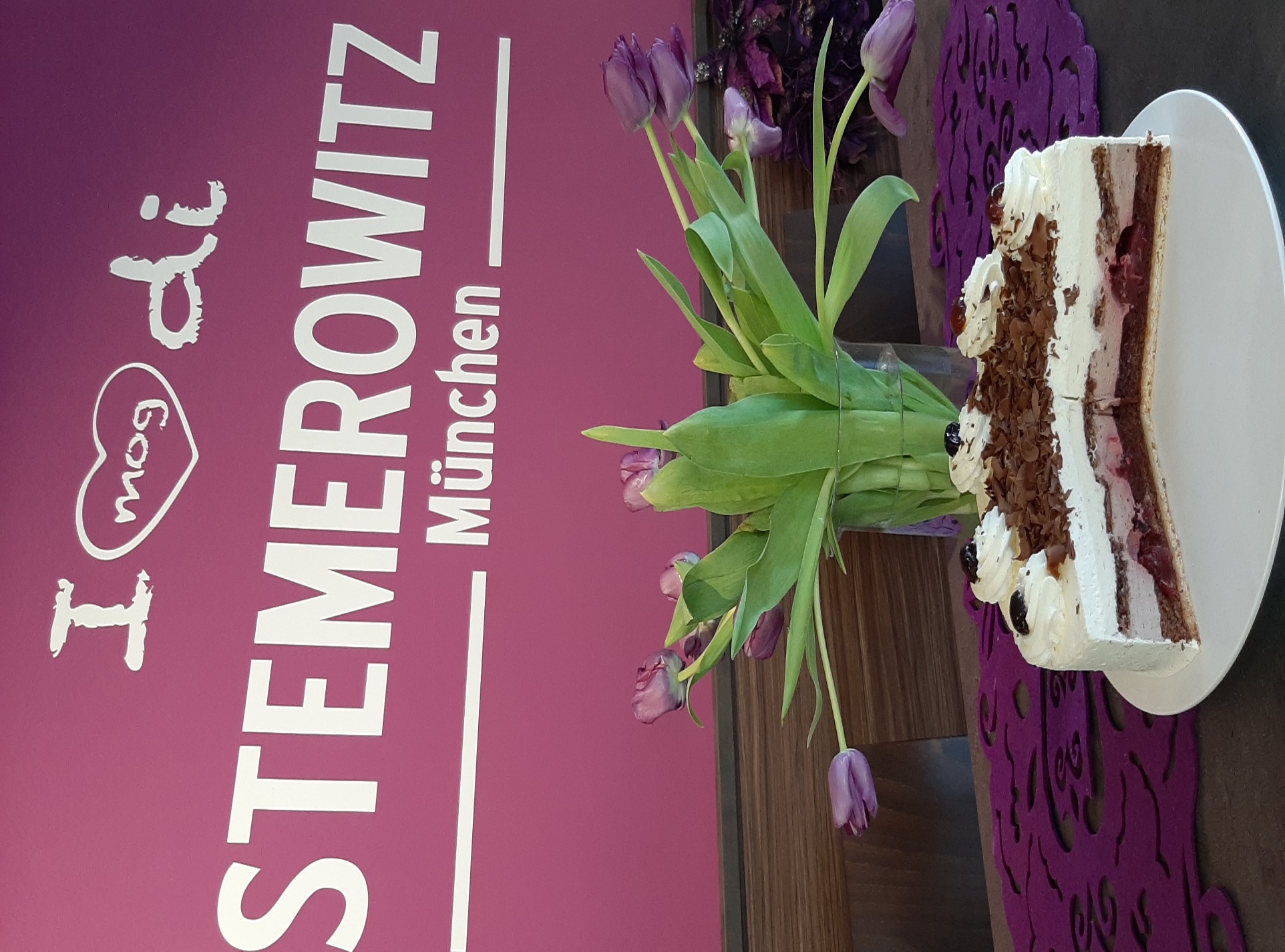 Schwarzwäldersahnetorte
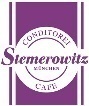 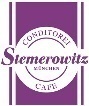 Cremetorten
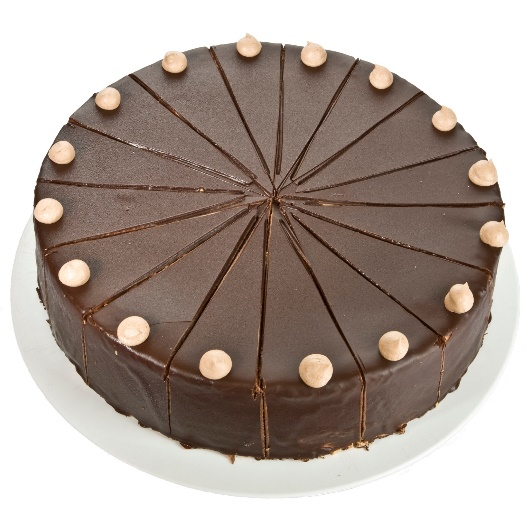 Haselnusscremetorte
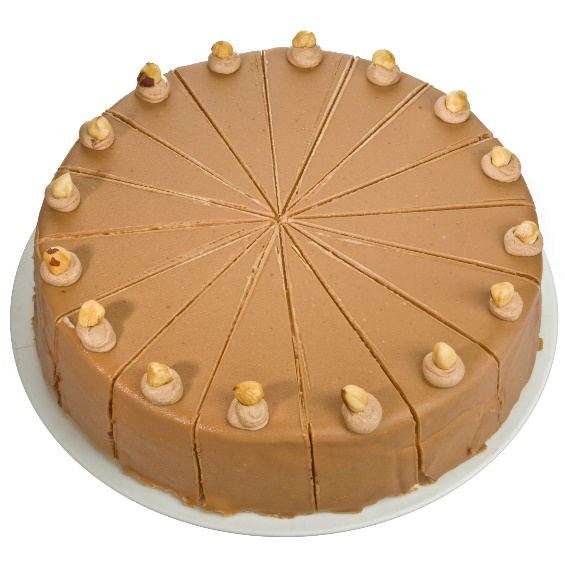 Prinzregententorte
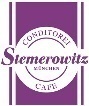 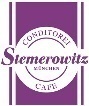 Schnitten
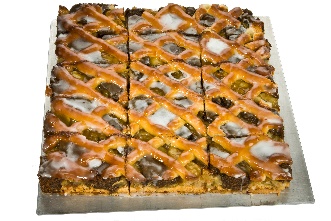 Bratapfelschnitte
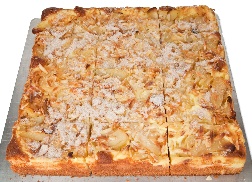 Apfel-Mohn-Schnitte
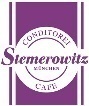 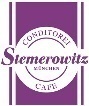 Dauergebäck
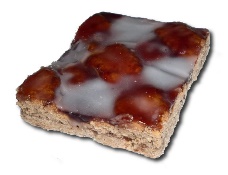 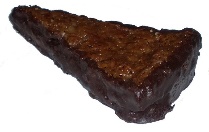 Schweineohr
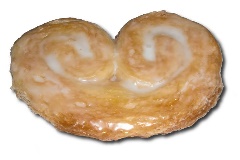 Linzerschnitte
Haselnussecke
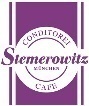 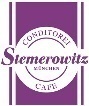 Getränke
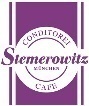 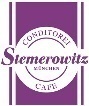 Neuheiten
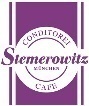 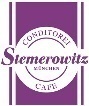 Faschingszeit ist Krapfenzeit 🎉🎉
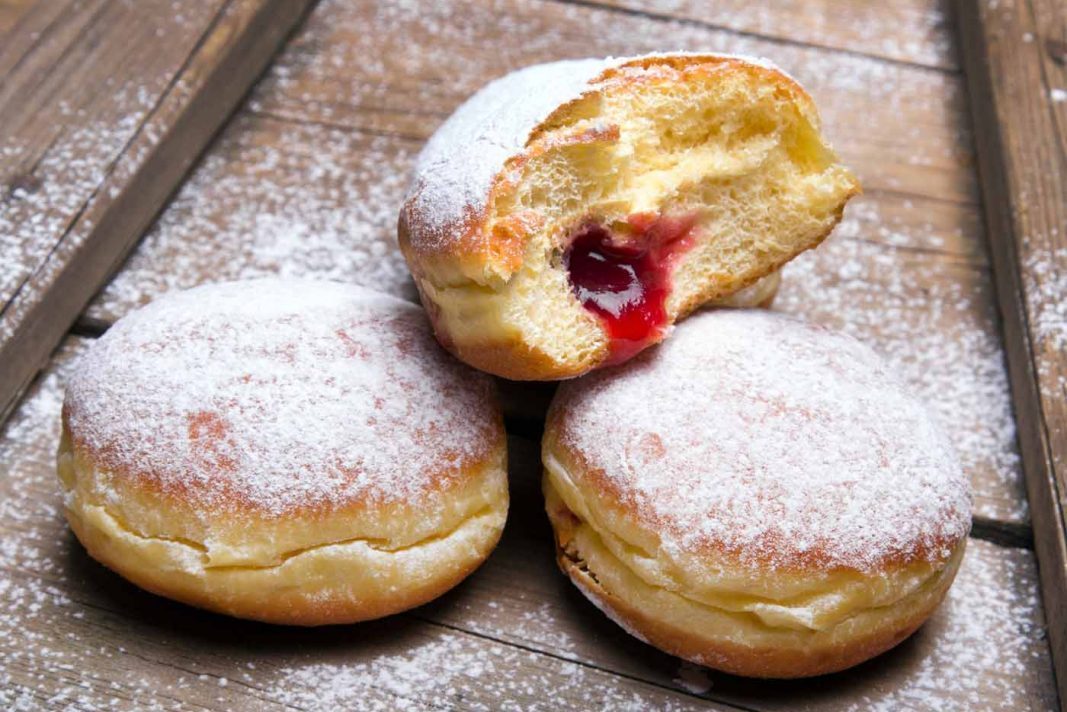 Entdecken Sie unsere köstlichen Krapfen, die täglich frisch zubereitet werden! 
In unserer Bäckerei und als Catering bieten wir eine verlockende Auswahl an:- Klassischer Krapfen: saftiger Hefeteig mit fruchtiger Marmelade- Schokoladenkrapfen: gefüllt mit cremiger Schokoladencreme und überzogen mit zarter Schokolade- Vanillecreme-Krapfen: feine Vanillecreme in einem luftigen Teig
- Karamellkrapfen: gefüllt und überzogen mit köstlicher Karamellsoße
- Pistazienkrapfen: gefüllt mit feiner Pistaziencreme und verziert mit gehackten Pistazien
- Himbeer-Krapfen: fruchtig und frisch mit Himbeerfüllung
- … und viel mehr neue, kreative Füllungen

Besuchen Sie uns und genießen Sie den unwiderstehlichen Geschmack!
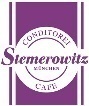 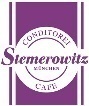 Lieferkosten 











Liefer- und Zahlungsbedingungen / Sonstiges
Die Mengenangaben  bei Bestellungen werden in der Regel mit 2 – 2,5 Stk pro Person berechnet
Um wettbewerbsfähig zu bleiben, bitten wir um zeitnahe Zahlung. 
Bitte geben Sie uns bei Bestellung die korrekte Rechnungsadresse bekannt. Für den erhöhten Aufwand bei Rechnungsumschreibungen müssen wir künftige eine Gebühr in Höhe von 15,00 Euro berechnen. Auswahl und Artikelnummern bei Bestellungen angeben
Gerne sehen wir Ihrer detaillierten Auftragserteilung entgegen. 
Stornoklausel
Wir kaufen für Ihre Veranstaltung frische Rohprodukte von hochwertiger Qualität ein. Änderungen der Bestellung sowie Anzahl können wir bis 48 Stunden vor Ihrer Veranstaltung akzeptieren. Danach sind die Vorbereitungen voll im Gange und müssen Ihnen in Rechnung gestellt werden.

Es gelten die Allgemeinen Geschäftsbedingungen laut unserer Webseite: www.stemerowitz.de/Kontakt/AGB.
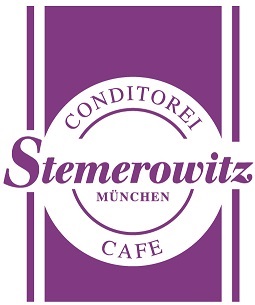 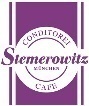